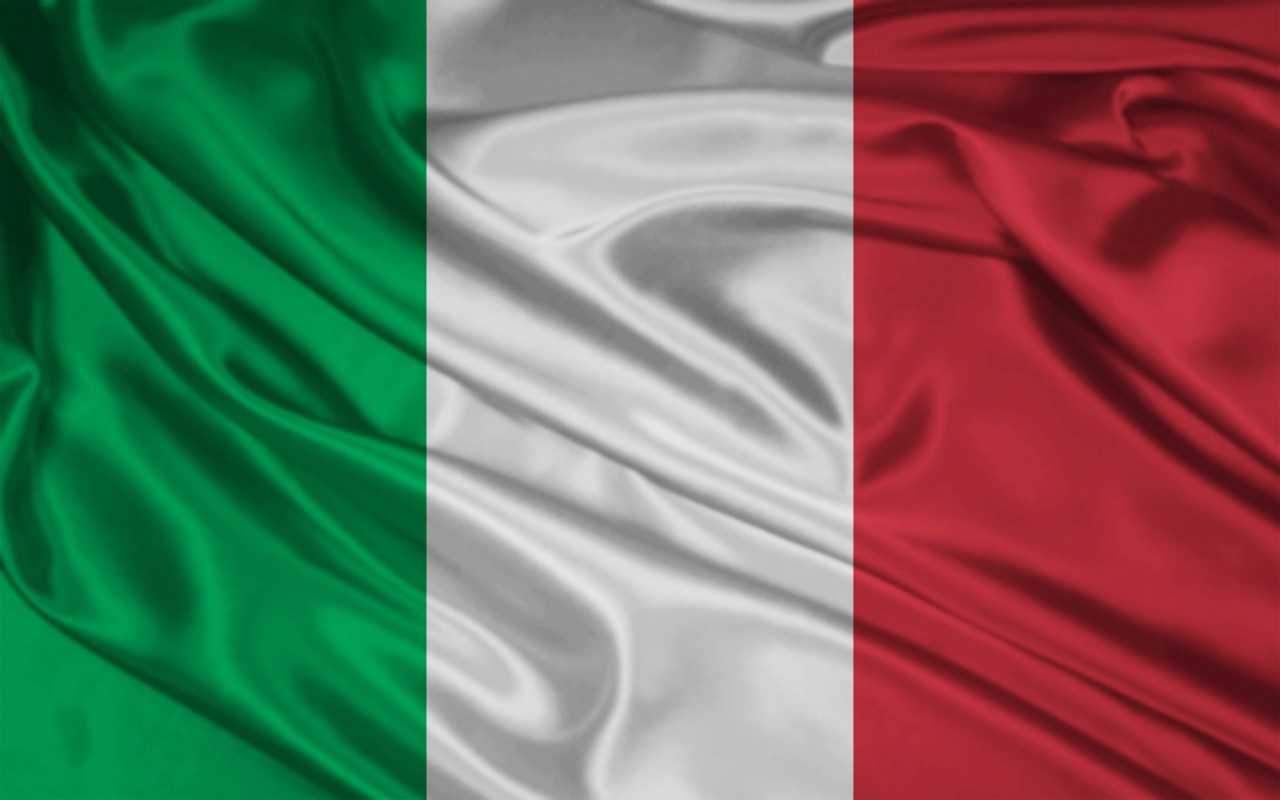 REALITĂŢILE ÎNVĂŢĂMÂNTULUI  ITALIAN
ISTITUTO COMPRENSIVO 
<<CESARE GIULIO VIOLA>>
TARANTO

         Material realizat de prof. Sanda Bule
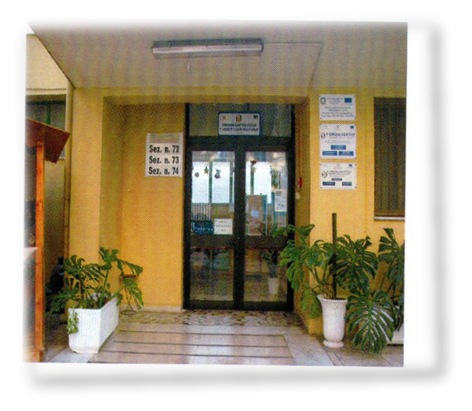 I PLESSI
DELL’ISTITUTO “C. G. VIOLA”
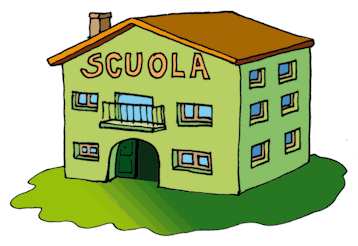 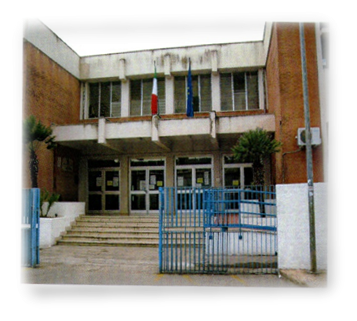 CENTRALE VIOLA
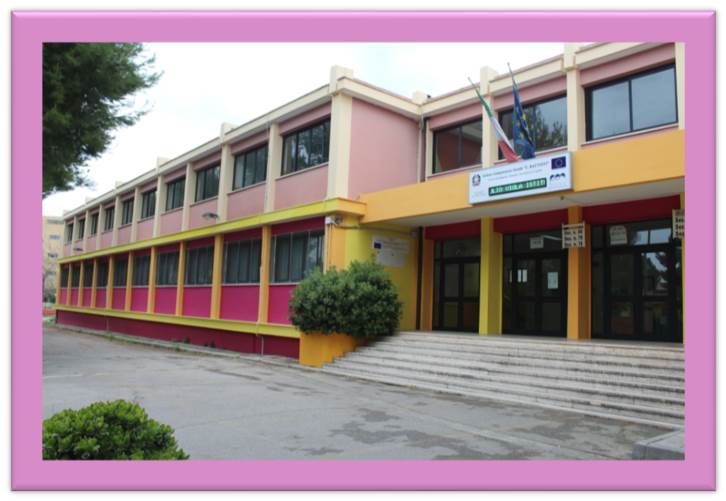 RODARI
BATTISTI
LOGO-UL  ŞCOLIIMOTTO<<SCOALA CRESTE ODATĂ CU TINE>>
Offerta formativa - SCUOLA PRIMARIA
Progetti, iniziative e  attività  che vengono  realizzati  in corso d’anno
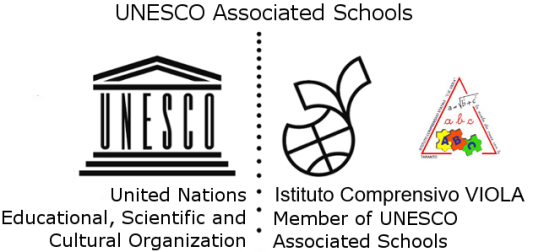 Offerta formativa  - SCUOLA SECONDARIA DI I GRADO
Progetti, iniziative e  attività  che vengono  realizzati  in corso d’anno
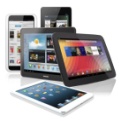 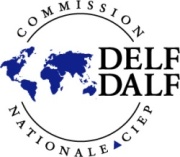 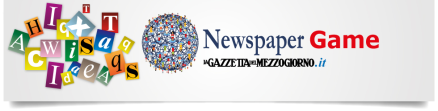 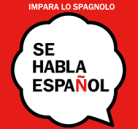 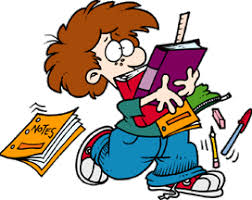 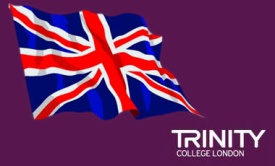 PROIECTE PENTRU DEZVOLTAREA COMPETENTELOR
CETĂŢENEŞTI
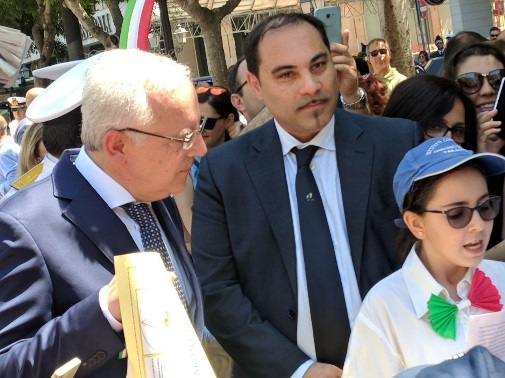 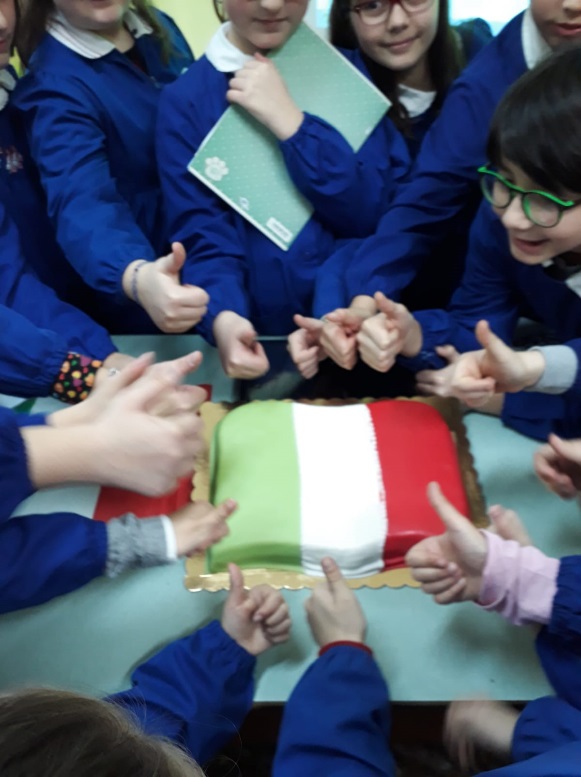 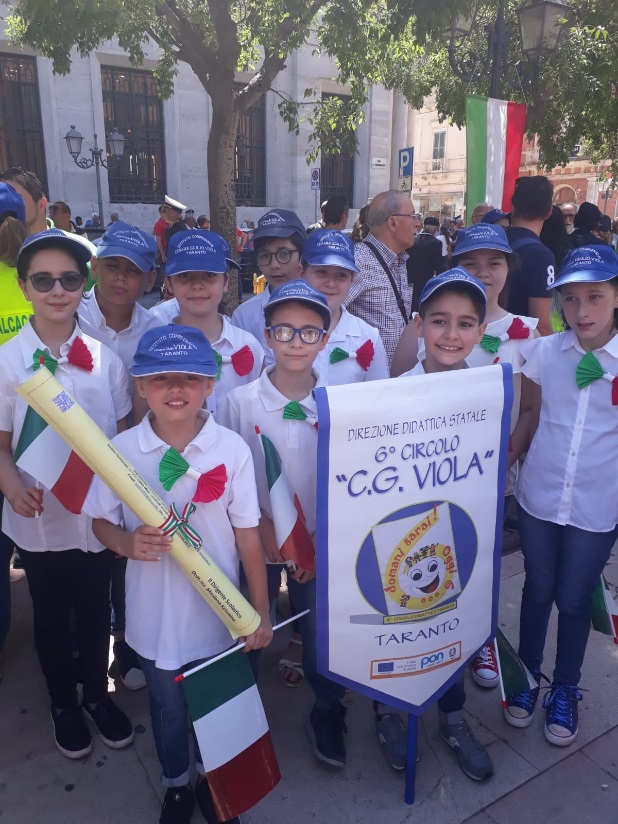 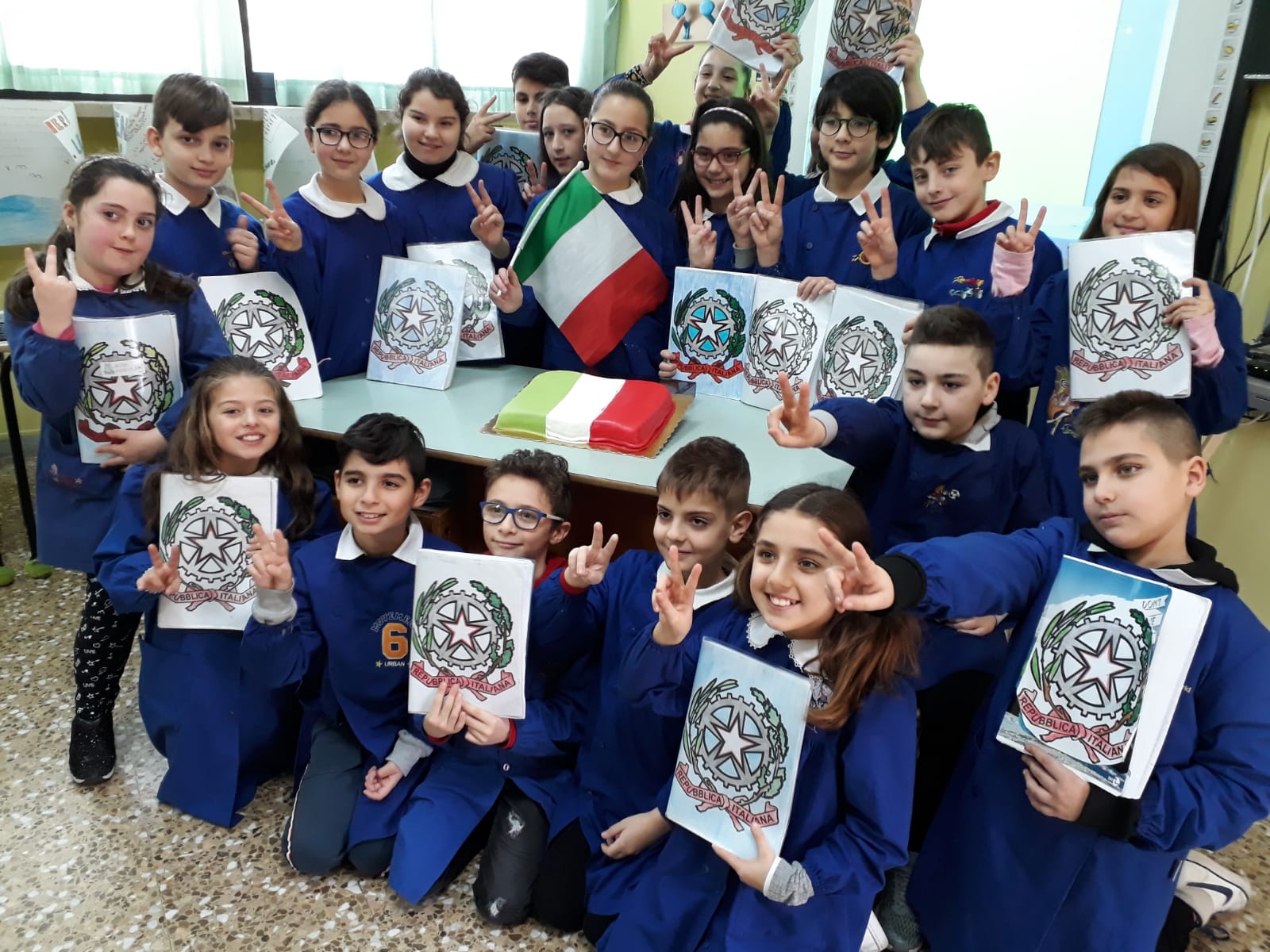 CLIL
PEDIBUS
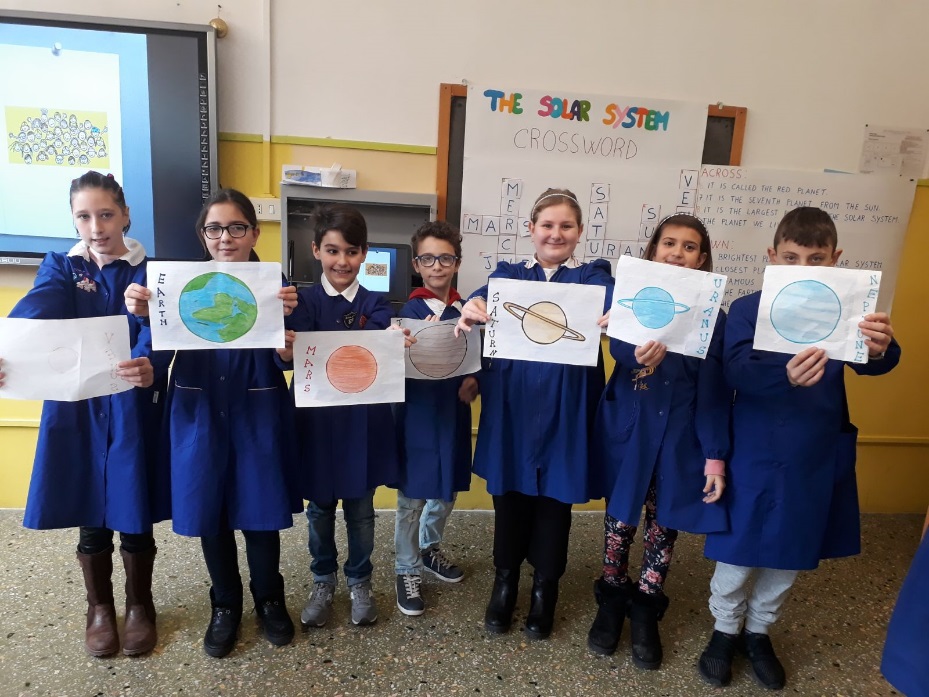 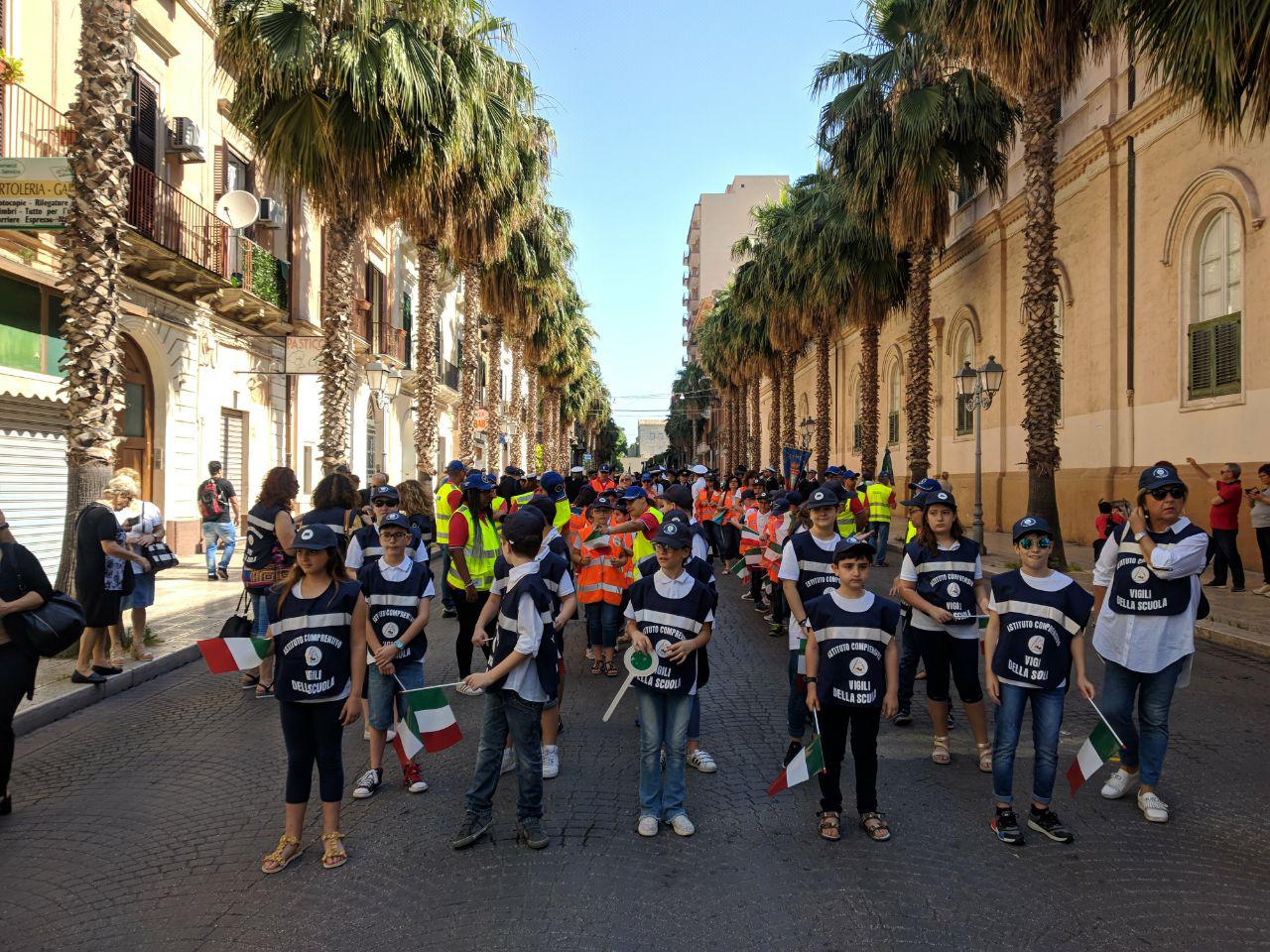 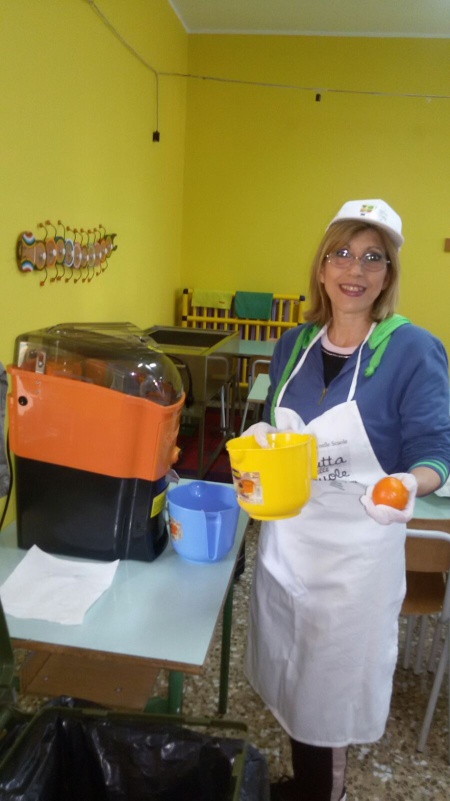 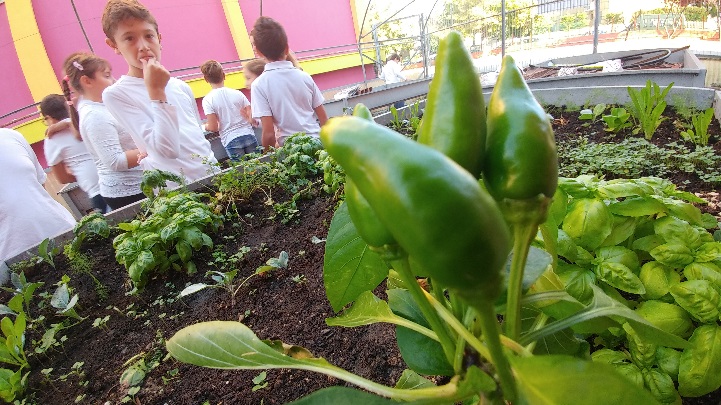 PROIECTE DE EDUCATIE ALIMENTARA
CORUL ŞCOLII
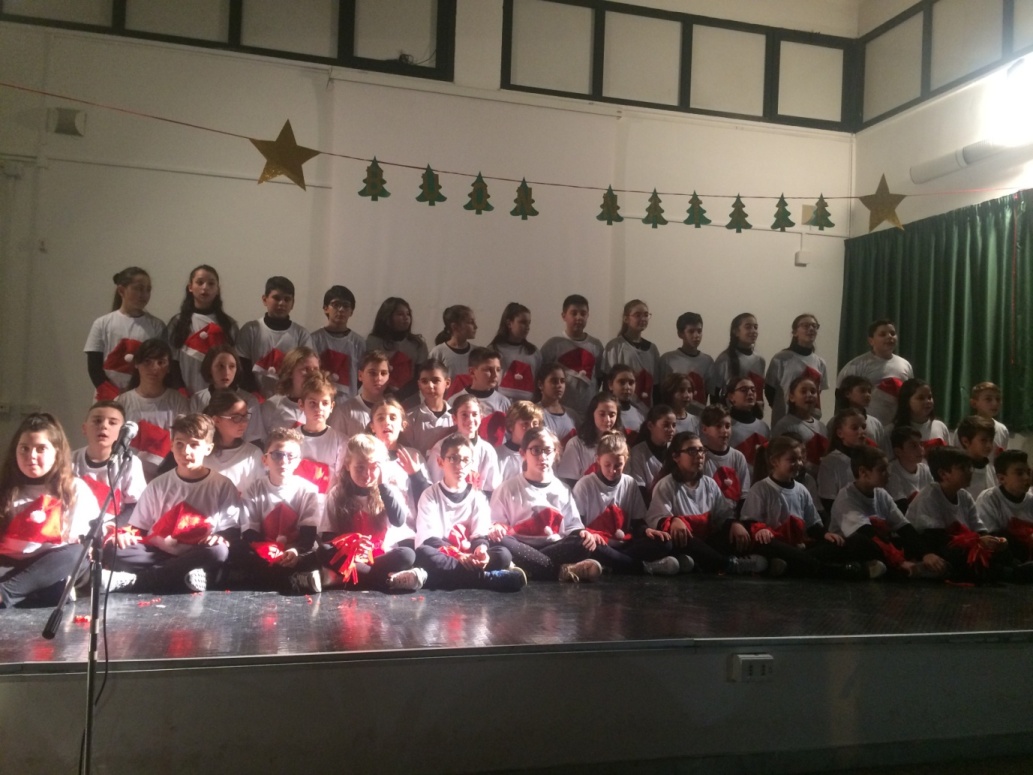 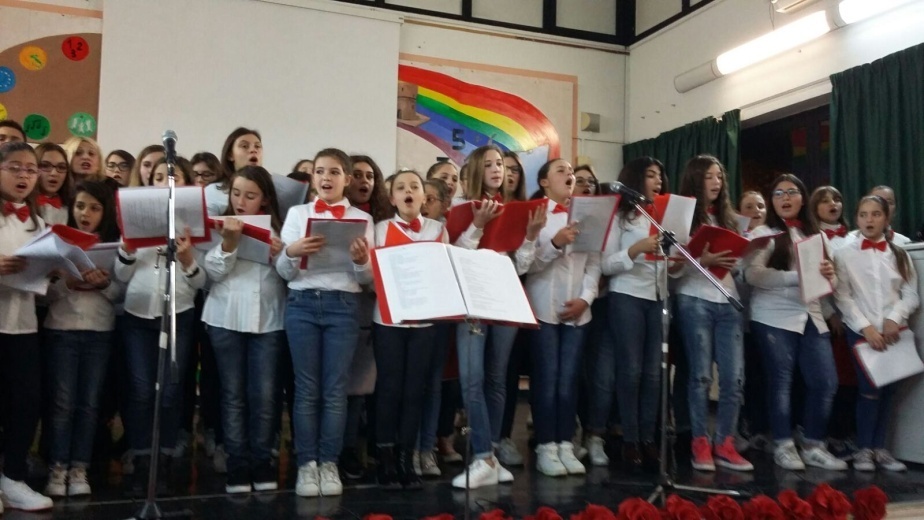 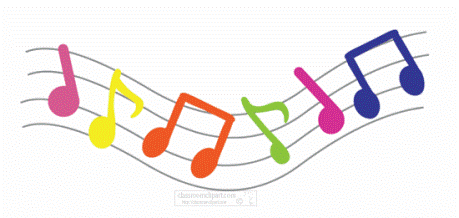 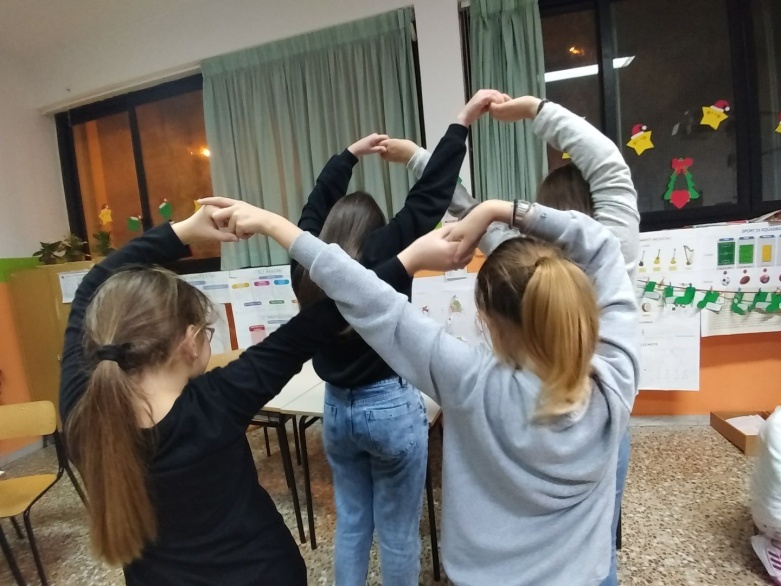 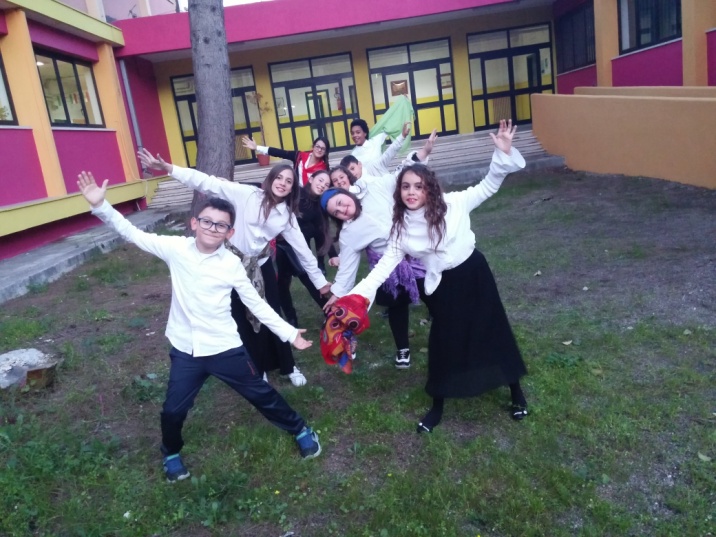 PROIECTUL  CINEMA
PROIECTE DE SOLIDARITATE 
              UNICEF
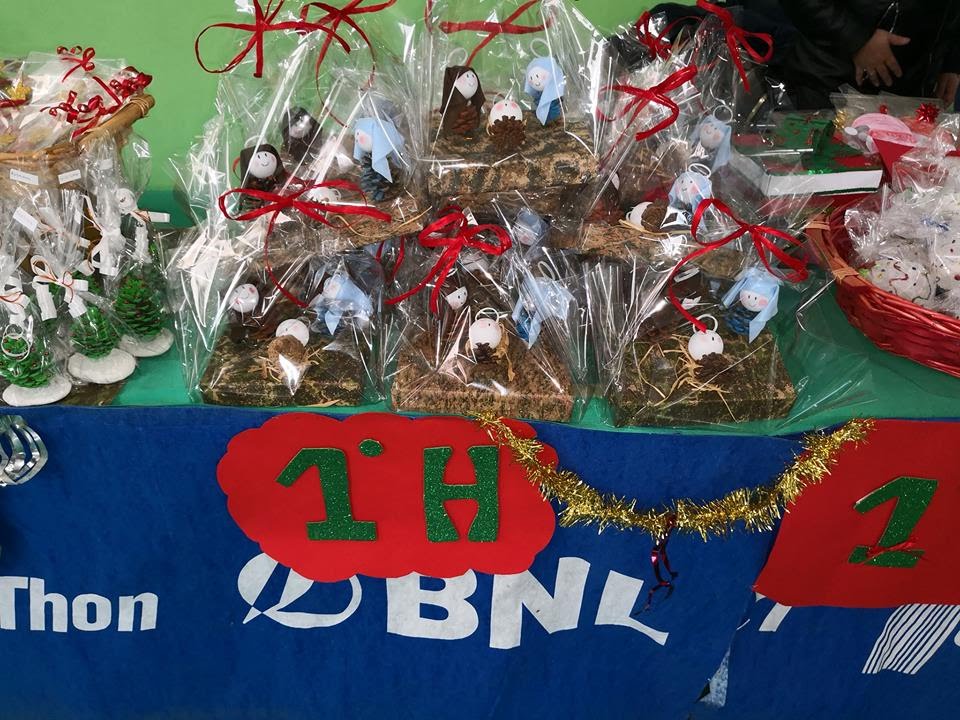 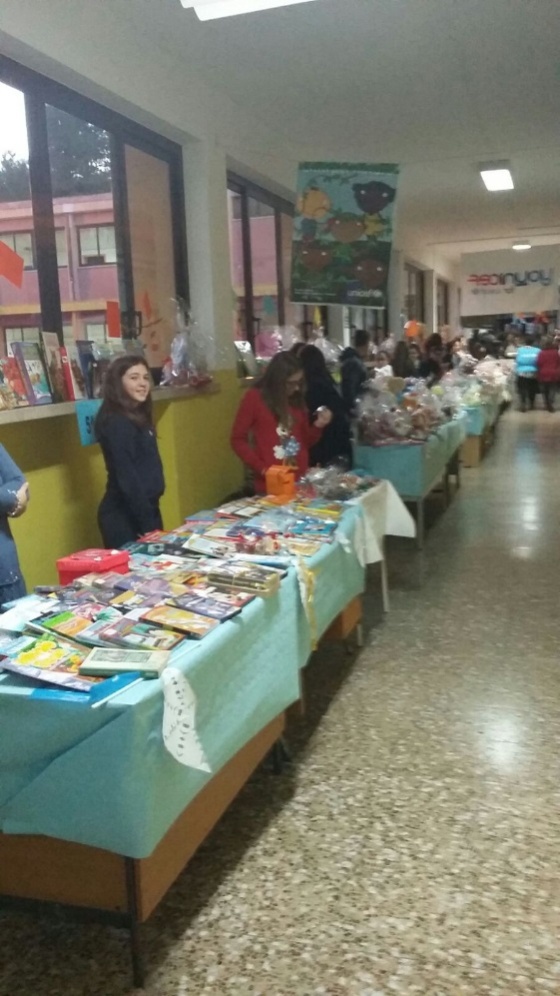 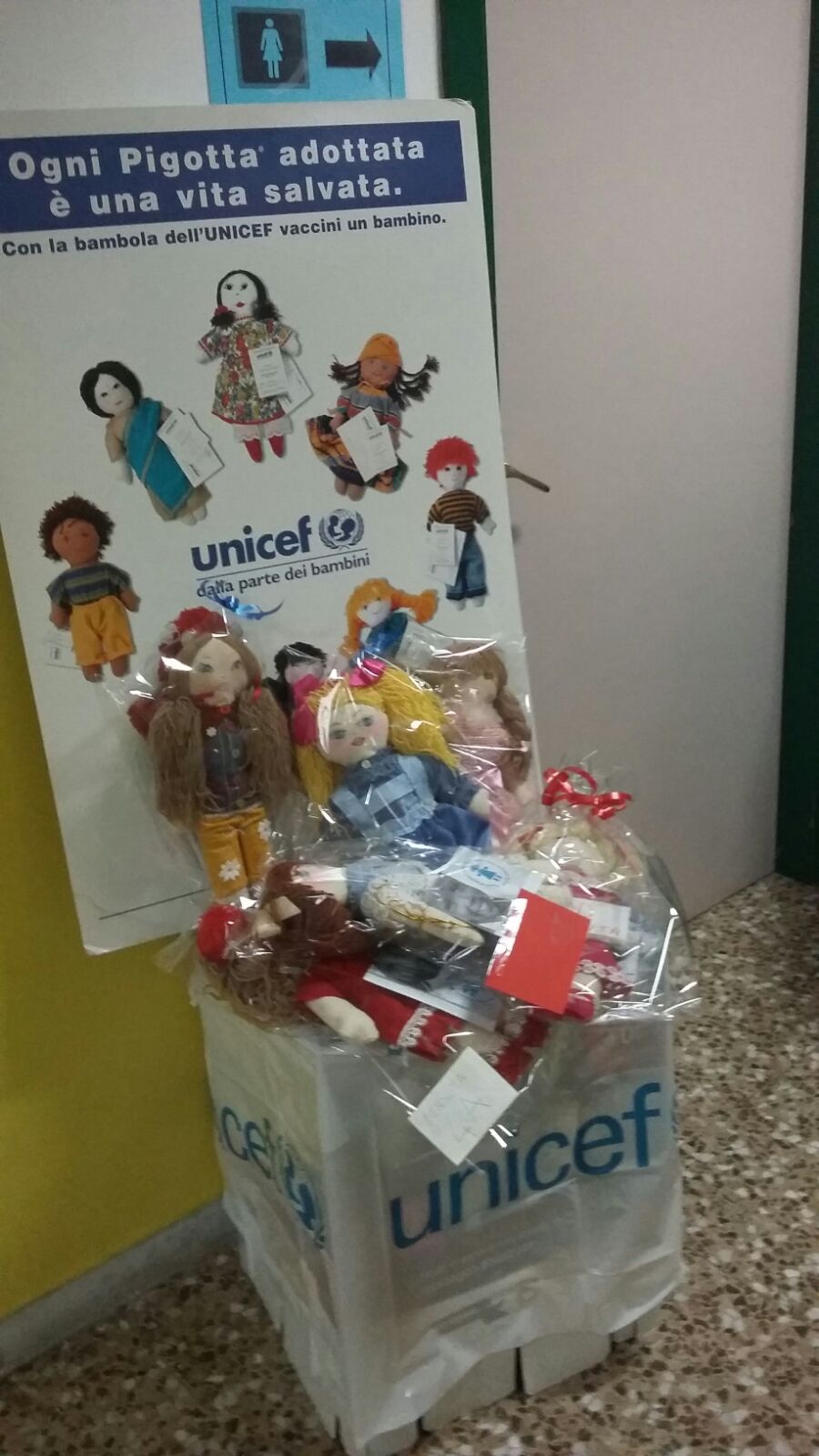 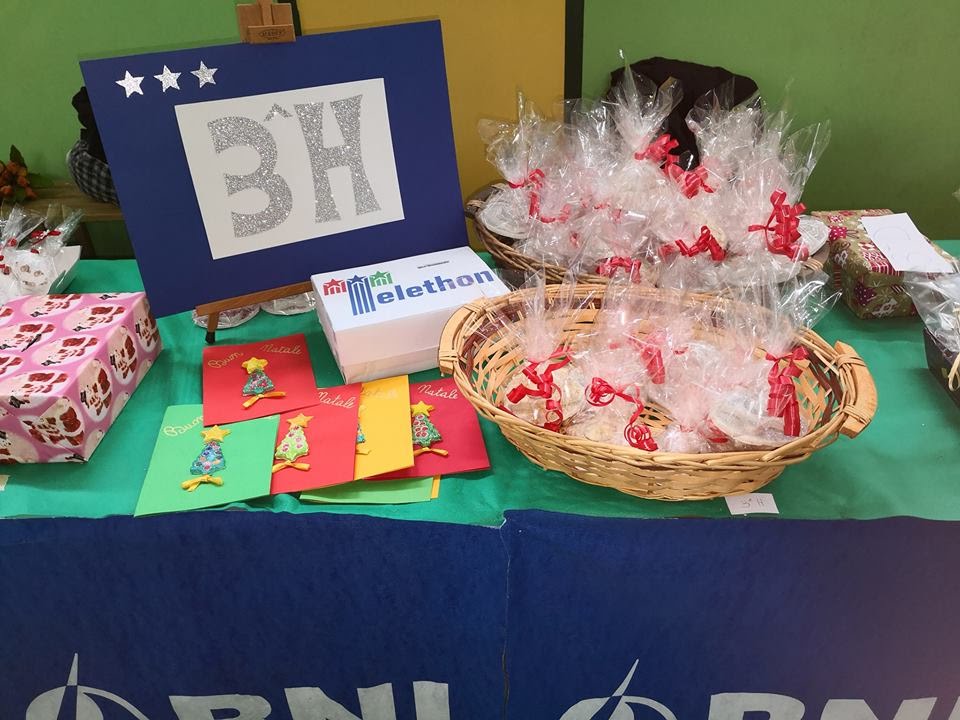 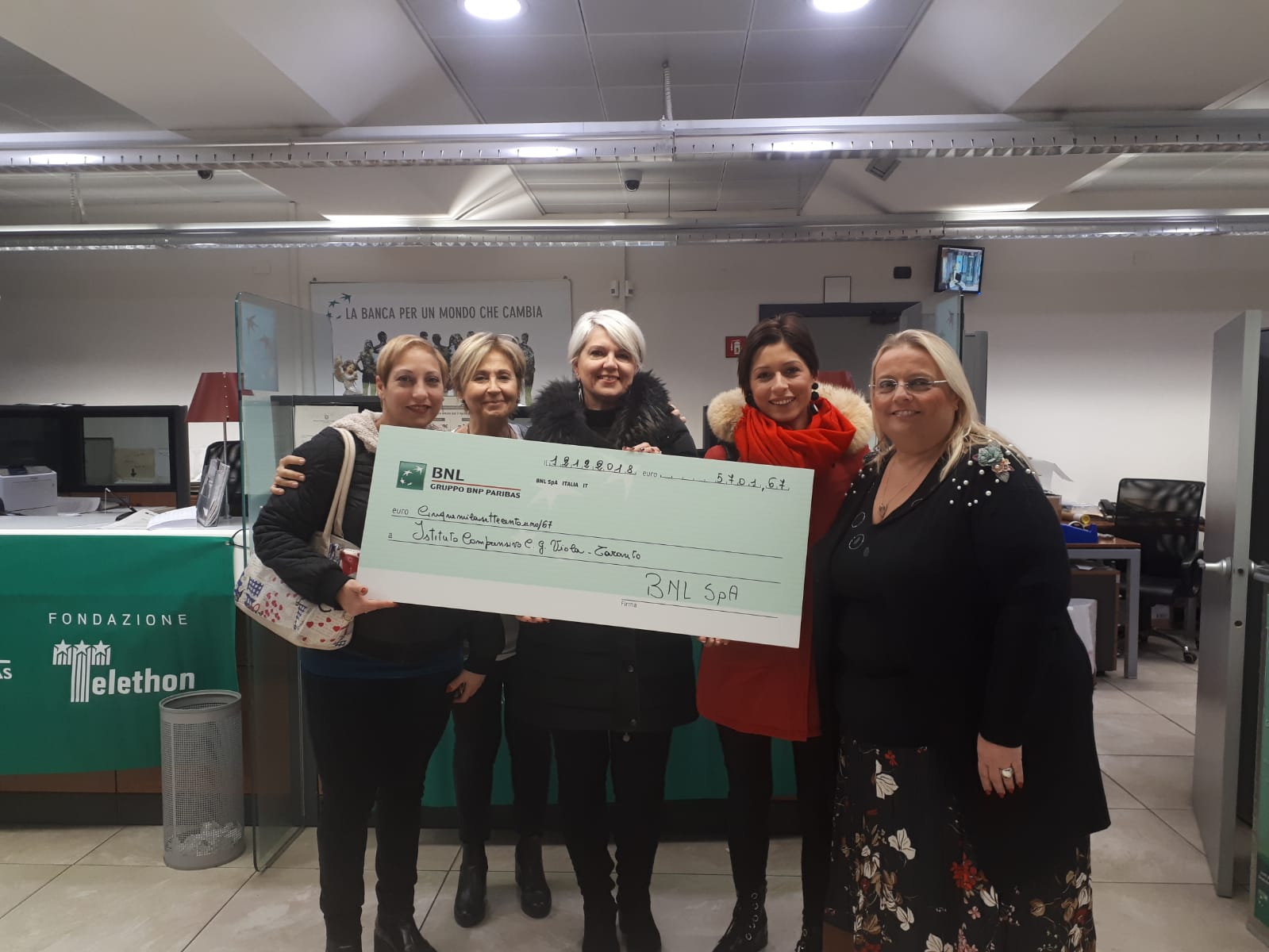 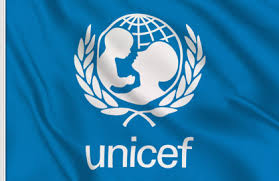 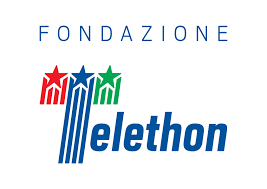 proiectul  PEDIBUS
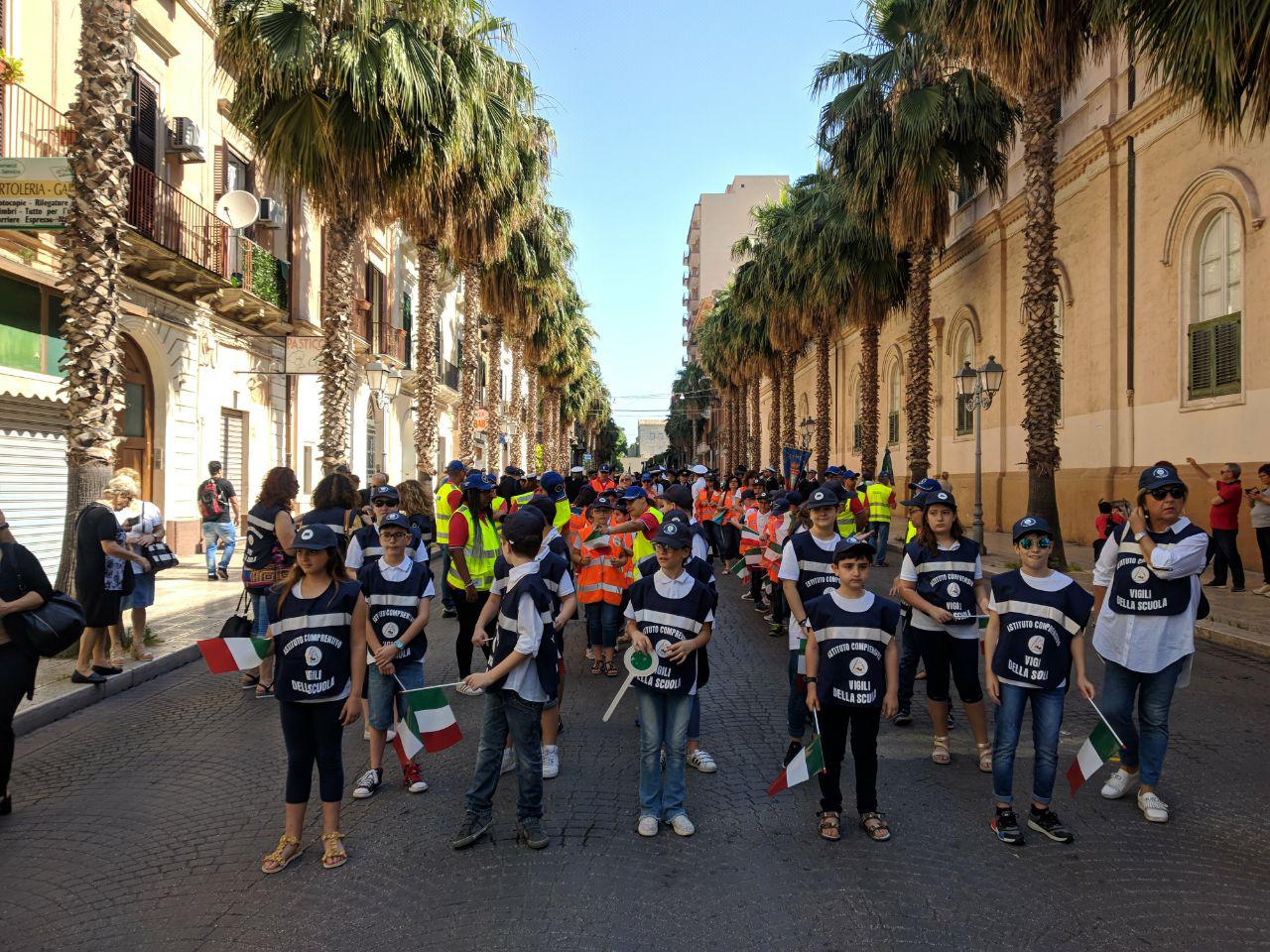 AŞA AM FOST PRIMIŢI ÎN TARANTO
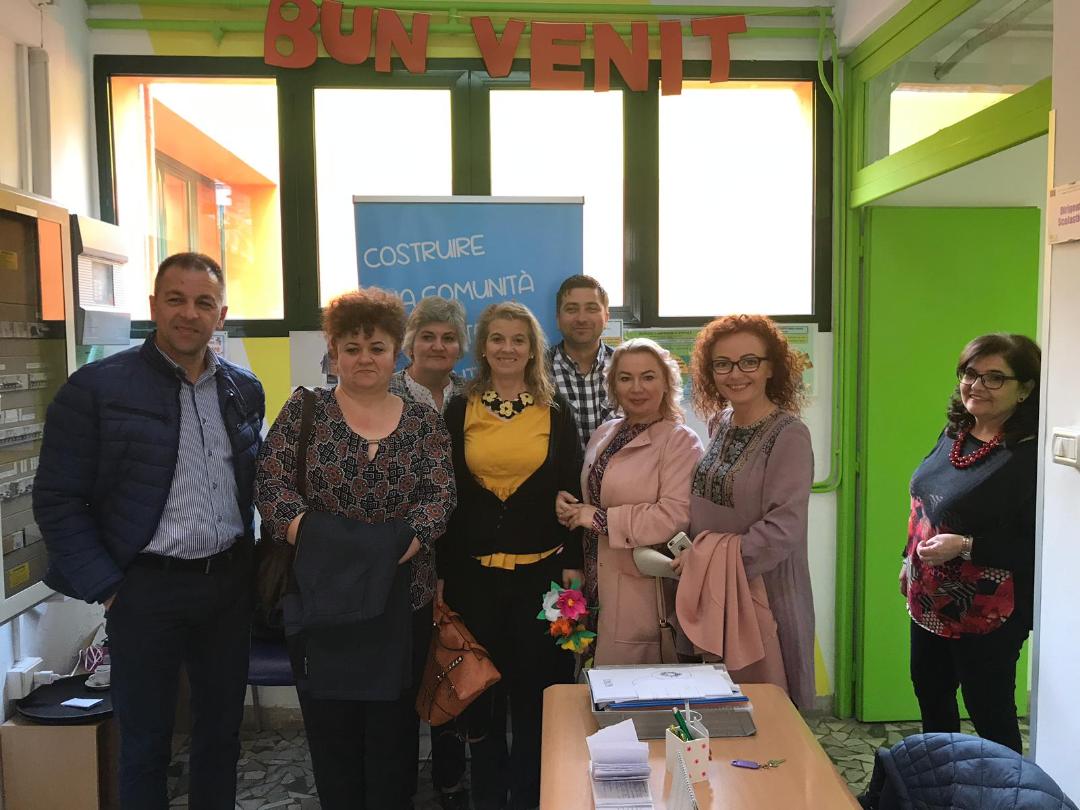 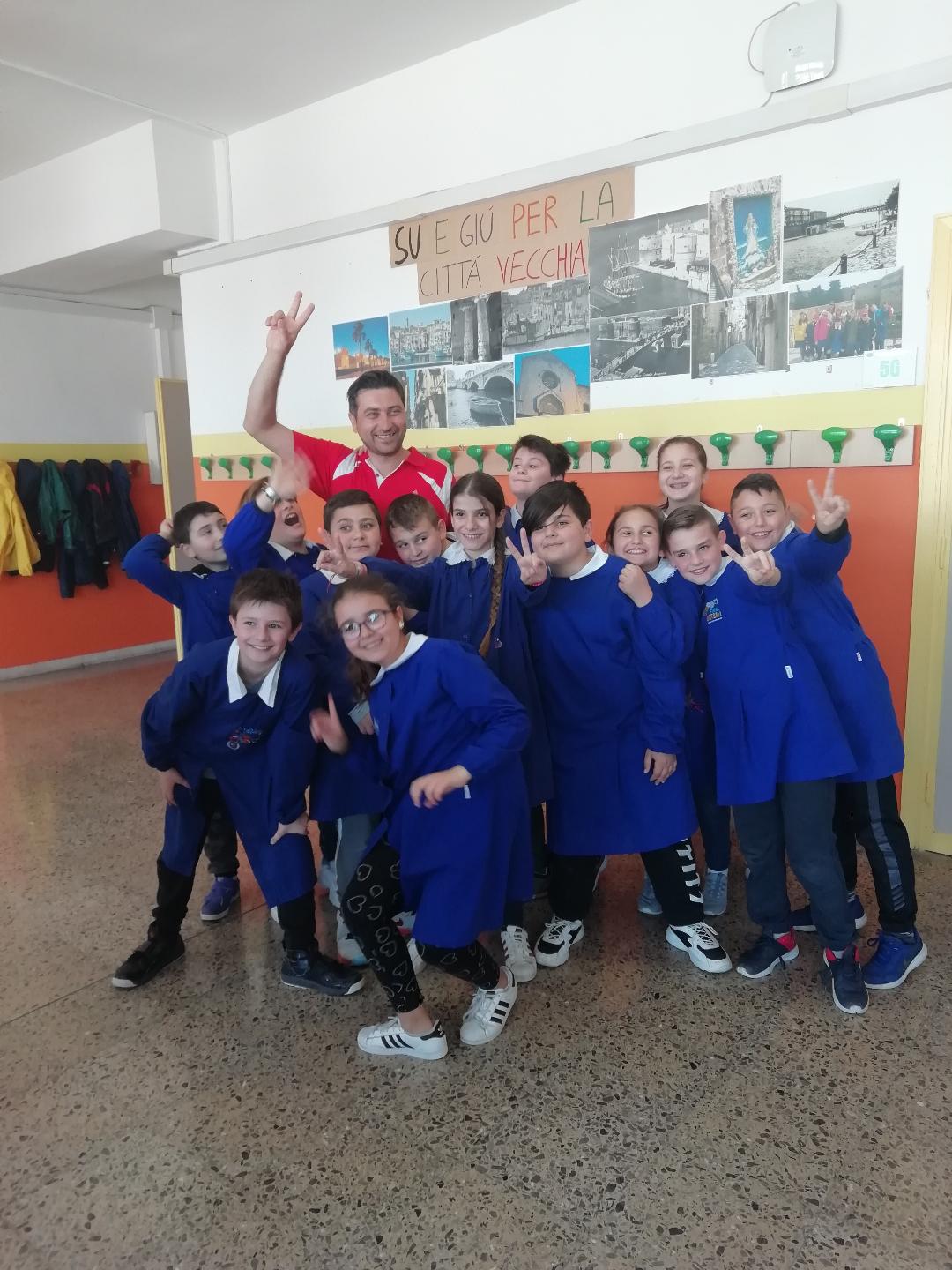 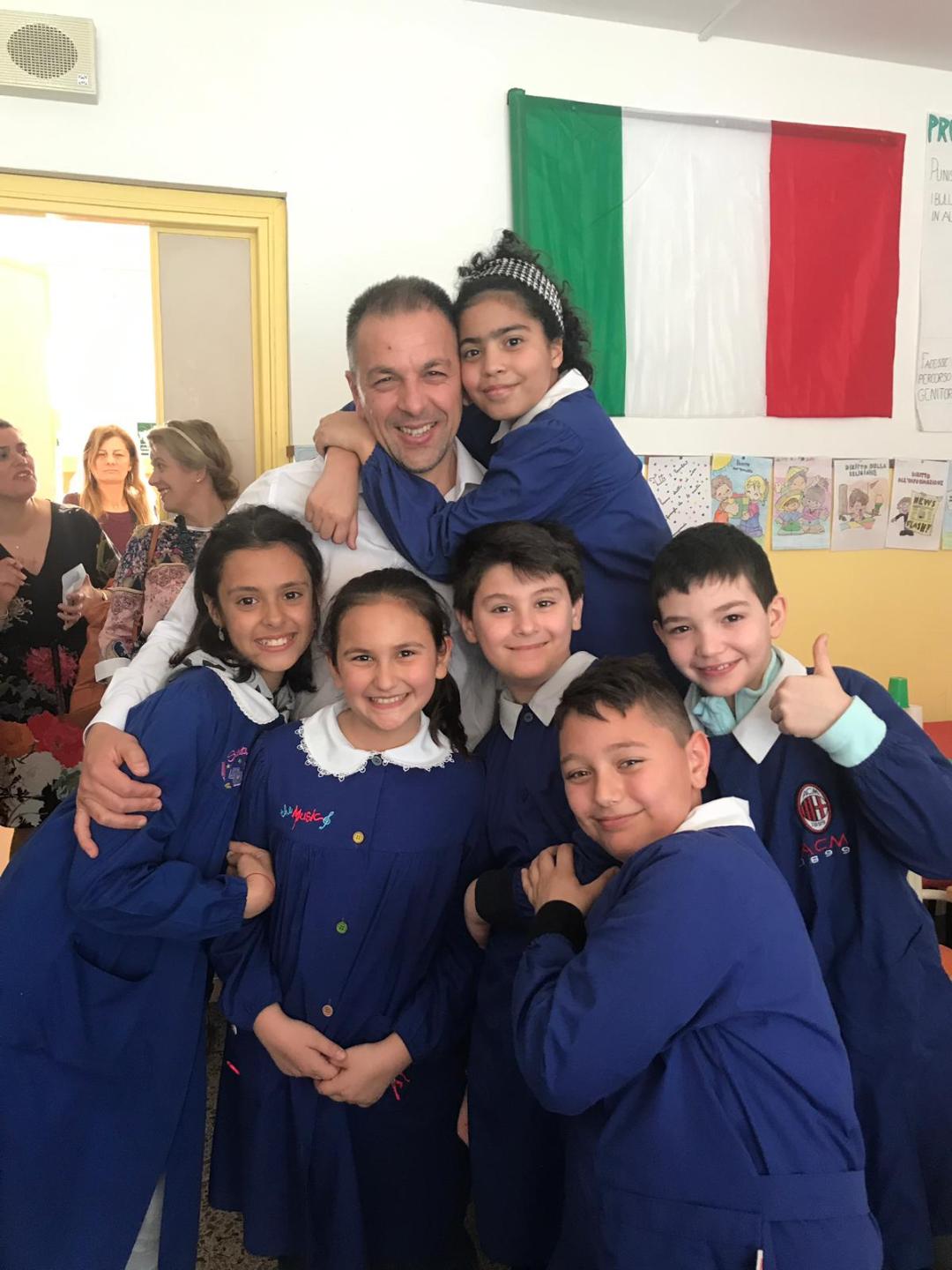 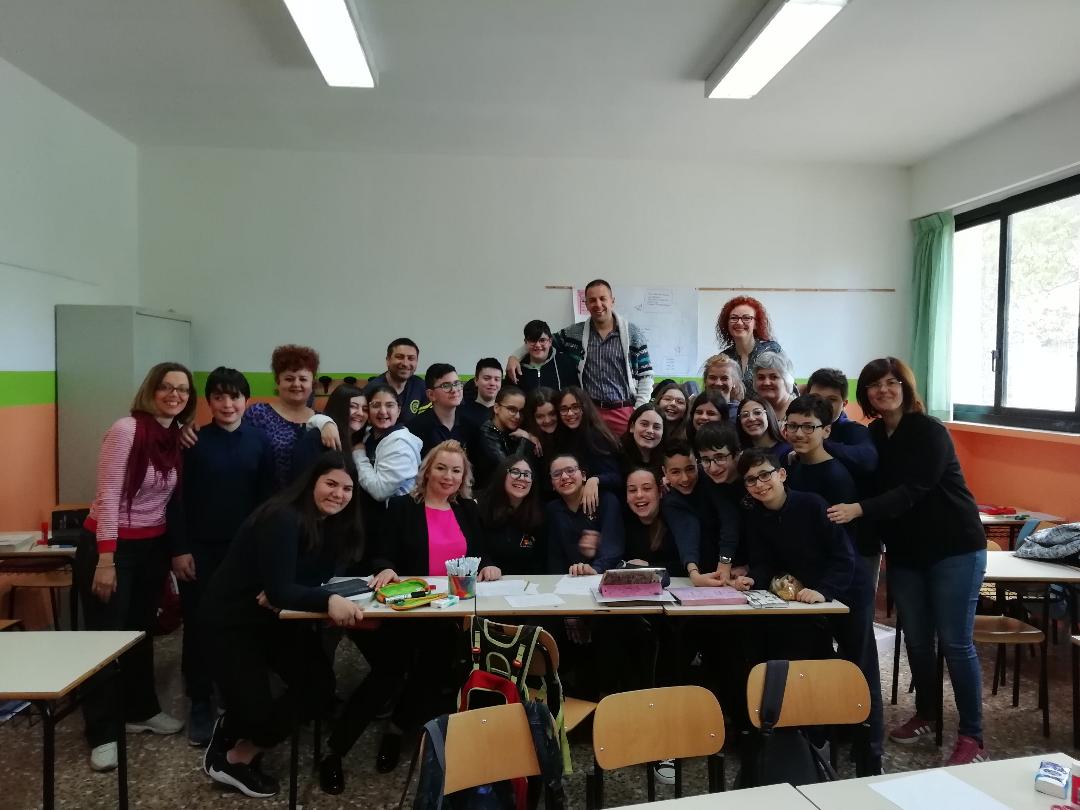 Aspecte care ne-au atras atenţia la şcoala parteneră
      - exista 75 de elevi cu dizabilităţi integraţi în învăţământul de masă dintr-un total de 1670 de elevi.Sunt 240 de cadre didactice             
             - prezenţa a 2-3 cadre didactice la clasă (fiecare copil cu dizabilităţi avea lângă el pe parcursul întregii zile,câte un profesor de spriin)
     -  existenţa tablei SMART în fiecare clasă
     - lipsa pauzelor (doar 1 pentru masă)
     - elevii nu ţin telefonul la ei  (se strâng în cutii pe catedră)
     - nu există teze 
     - nu există şedinţă cu părinţii  (doar întâlniri individuale)  
există DOAR catalog electronic, complex (note, teme, informări către părinţi)
   - se pune accent pe siguranţă şi confidenţialitate
există clase traditionale şi digitale în gimnaziu (părintele poate opta)
 există un nutriţionist ale cărui recomandări trebuie să fie respectate de toti părinţii privind pachetul de  şcoală al copilului sau masa servită la scoală
.
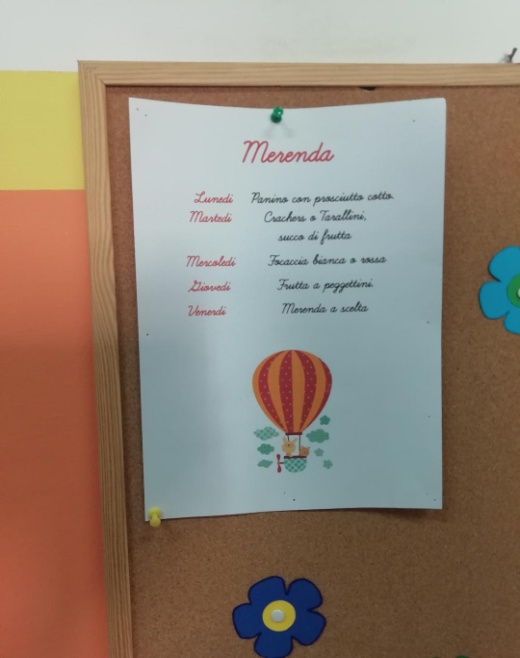 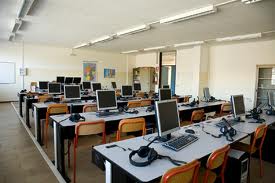 consiliul clasei alege manualele din 3 în 3 ani (rămân apoi la copii)
  planificarea materiei se face la 2 luni şi nu e anuală
relaţia profesori-elevi este una extrem de destinsă şi relaxată
 nu se pune accent pe competiţie ci pe munca prin colaborare
-directoarea şcolii ajutată de alţi 15 colaboratori
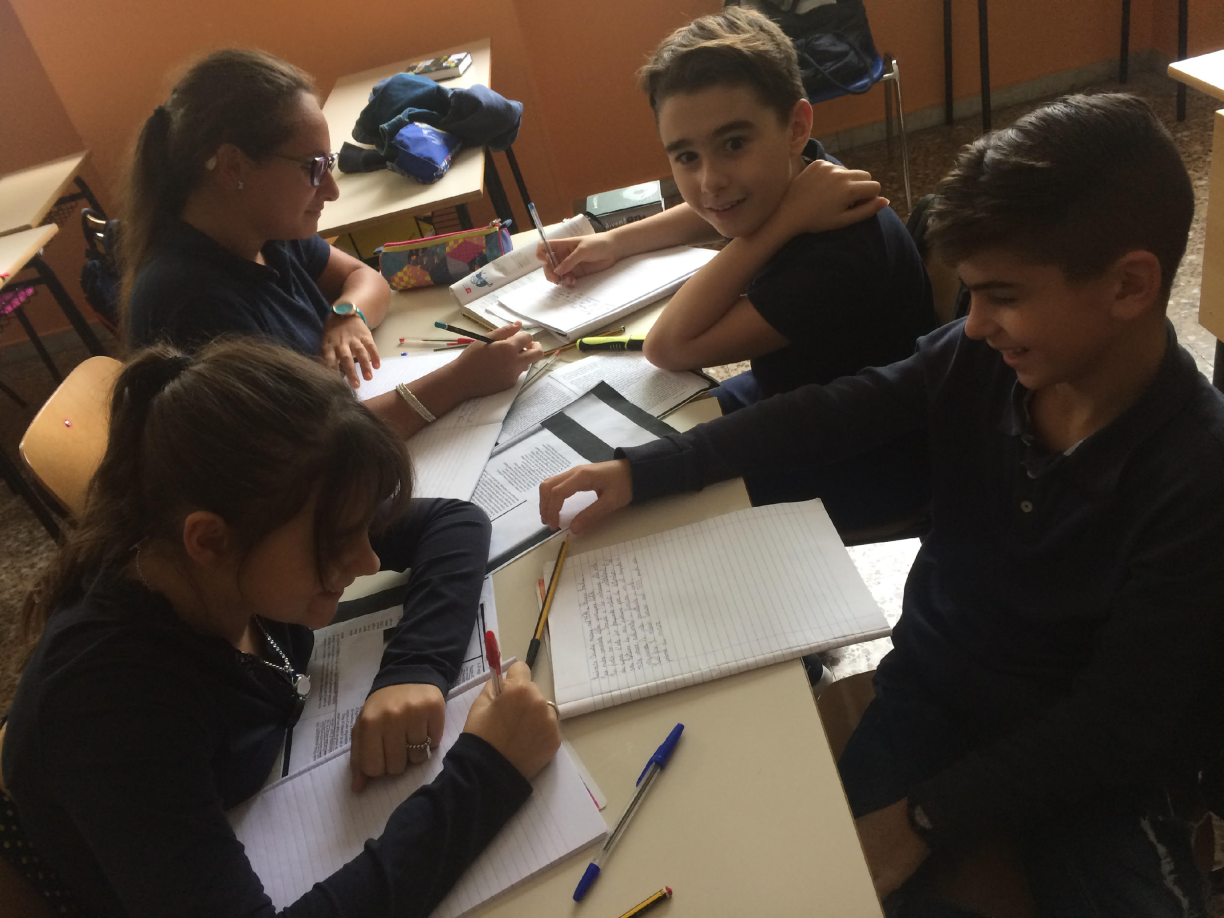 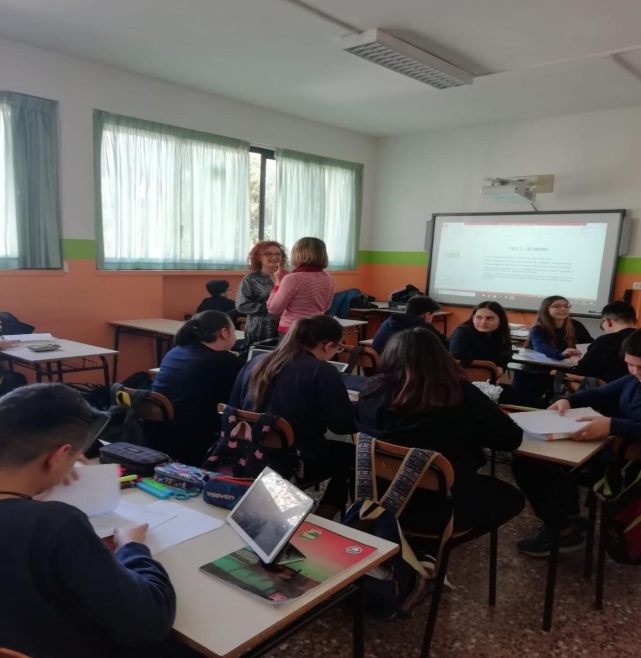 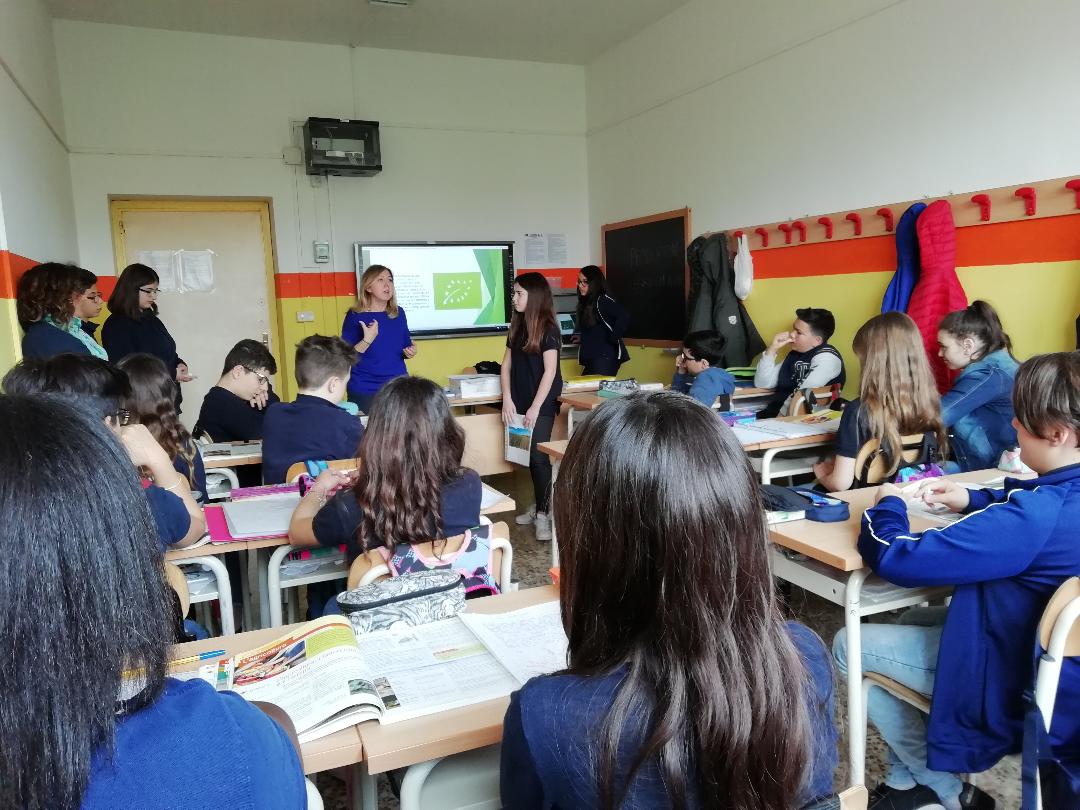 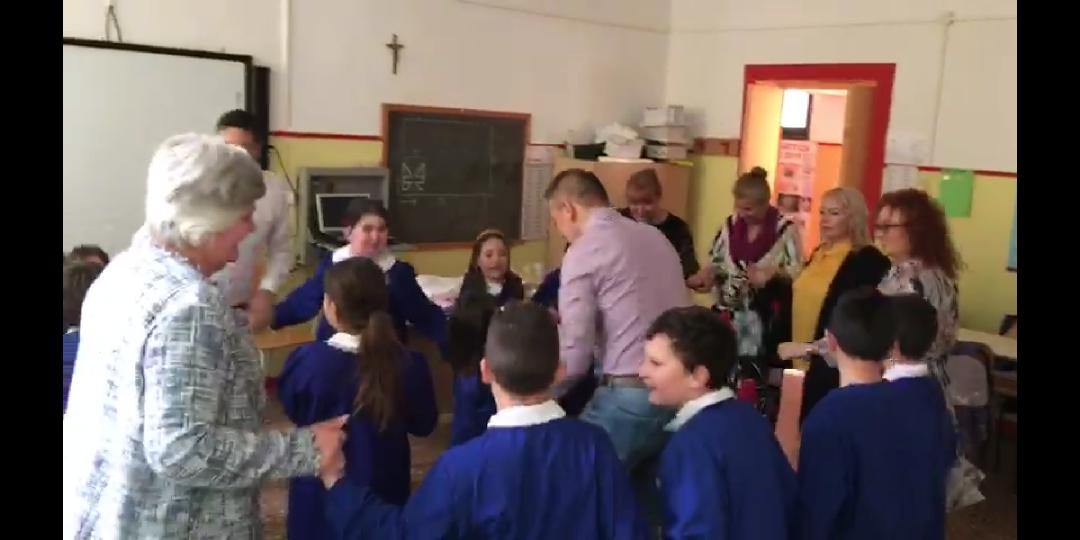 JOB SHADOWING -  şansa să intrăm în contact direct cu sistemul italian de învăţământ, să îl comparăm cu cel propriu, să împărtăşim idei, opinii, exemple de bune practici, să descoperim o cultură şi o ţară nouă, să observăm metode inovative de predare-evaluare, prin participarea la orele de curs şi întâlnirile cu direcţiunea şi personalul didactic al Instituto Comprensivo Statale ,,Cesare Giulio Viola” din Taranto.
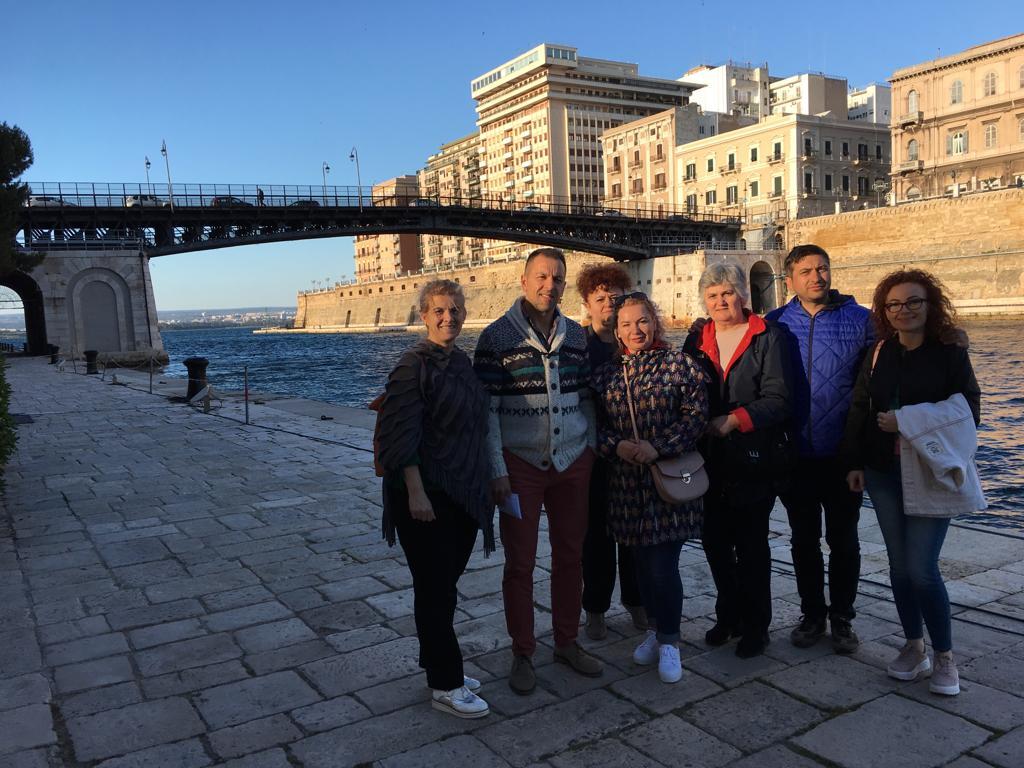 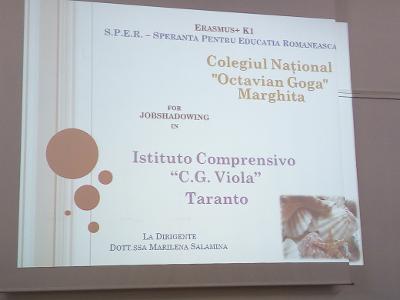